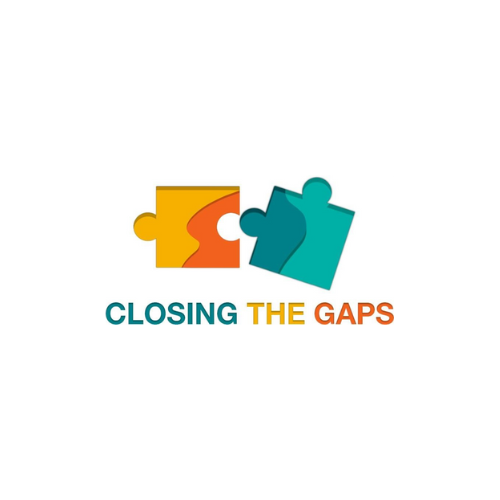 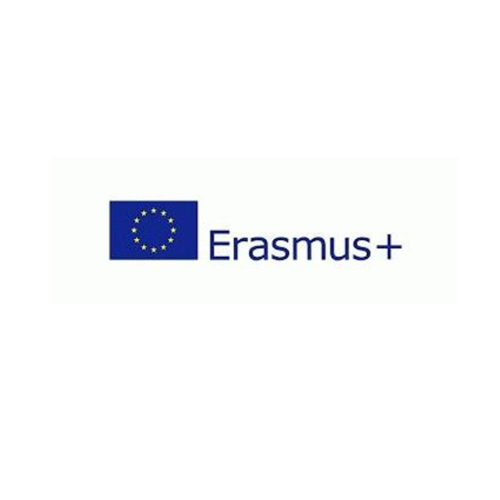 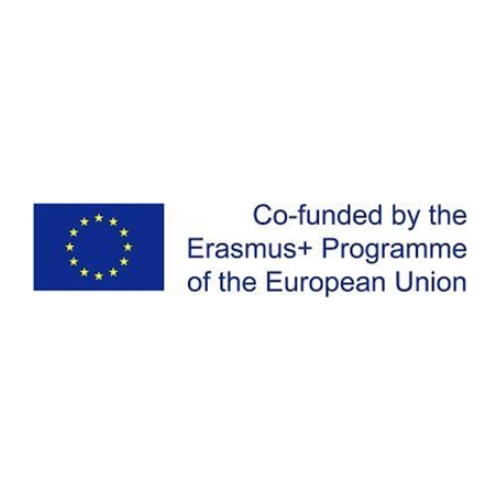 2. Branding & Storytelling
Once upon a brand
The technique of storytelling as a marketing tool has gained popularity in recent years as an alternative approach to the direct marketing style used by brands when it comes to communicating marketing messages to their audiences.
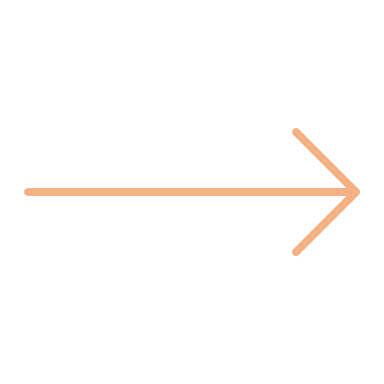 By focusing on a narrative to engage with consumers, this approach can be a very powerful marketing strategy due to its great ability to influence people's emotions with entertaining and creative content that goes beyond communicating product features or benefits.
Storytelling Benefits:
Teaches
It is connected to the fundamental human truth
Unites
Is Meaningful
Stimulates action
It is memorable
Teaches
In earlier times - before the advent of the written word - stories were the main means of transmitting everyday, practical knowledge. Stories are the way we have been accumulating and sharing our spiritual capital for hundreds of generations. The influence that the stories achieve is also another part of the dynamic. As mentioned at the beginning of the chapter, man himself creates his personal ideology through his constant exposure to stories that influence him to make decisions that will determine his personal socio-cultural becoming. This is one reason why most leaders, politicians, teachers, professors, etc. , use narrative in their discourse
Unites
Stories give us a sense of belonging. Stories are an invaluable connection with other people who have similar beliefs and values. It is no accident that the scriptures of the world's great religions are mostly stories. The collective values that define a community are often embodied in stories that are told and retold over the centuries. These stories illustrate what is expected of each of us and how we must behave to fit into society.
Is Meaningful
Human beings are natural storytellers; they understand the world and themselves through storytelling. From a very young age, children learn that the way to integrate their own desires with the rules and norms of their family is to construct a story about their actions. Linguists, folklorists, psychologists and sociologists have come to include narrative in their study as an important key to the way individuals and communities think meaningfully about themselves. Stories help us to appreciate life in a broader context. As individuals or groups, stories show that we are part of something bigger;
Stimulates action
More than any other form of communication, stories are powerful because they do not fill in all the blanks in the listener's mind, but instead open up a space in which the listener's thoughts, feelings and memories can grow. Thus, the stories inspire an internal dialogue and thus ensure a real connection between the narrator and the listener.
It is memorable
Stories help to activate our memory, creating multiple associations and stimuli. Research has shown that we are 22 times more likely to remember something based on a narrative structure than on a list of information. And this is one of the many advantages of narrative. Thus, a good story is able to activate the mind of the audience, to involve it in the process of the story's development, as they will be able to listen, feel and participate in the story, identifying themselves with the protagonist of the story.
It is connected to the fundamental human truth
Stories address fundamental human experiences: birth, death, adulthood and old age; relationships and kinship; the privileges and responsibilities of belonging to a community, tribe, clan, etc. ; mythical stories transcend time, culture and geography; they manifest themselves in ancient legends, tales and symbols that are still relevant and convincing today. The connection at the level of myth activates the deeper - and almost always unconscious - emotional energies. Mythical images and symbolism are a driving force in individual and collective behaviour.
there are some key characteristics that effective digital and non-digital storytelling must have in order for brands to stand out from the competition and capture the attention of customers.
authentic (genuine, true and original)
concise (conveying only relevant information, excluding unnecessary words or details)
disruptive (helping customers identify problem-solving opportunities and actions to take),
humorous (the use of humour increases brand affinity and allows customers to easily understand the message).
Similar to the previous theory, other researchers said that adistinctive story is interesting, authentic, engages the customer and includes a specific message that clarifies or reinforces the brand, its relationship with the customer, the organisation and/or the business strategy. It is a competitive advantage that enables brand growth, provides inspiration and guidance to the customer.
The story should appeal to the eye and mind of a member of the target audience through a combination of provocative, innovative, interesting, informative, or entertainment content
On an emotional level, an involved story can create feelings about empathy in the characters or sometimes about the surprise contained in the story. Behaviorally, audiences can be motivated to change their opinion of a brand, buy or spread the story to others.
Have a strategic message that clarifies or reinforces the brand, customer relationship, organization and/or business strategy of the company. It can clarify or promote brand visibility, image, the philosophy behind brand creation, relevance to the customer audience and brand equity. The message may even define or support the relationship with the customer.
Authenticity means that the story's audience does not perceive the story as a fake, contrived or overt sales pitch and that there is substance behind it. The story need not be real; it can be fictional, but it must not precipitate a conscious belief that the story is not believable or obviously motivated by sales pitches.
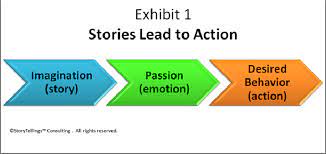 Therefore, by using stories that are designed to connect with audiences, brands can present information in a way that is more likely to be easily understood and embedded in consumers' long-term memory and create an advantage over competitors.
This evidence highlights how important it is for businesses to adopt alternative approaches to communicate marketing messages in a way that evokes strong emotions in their customers, allowing businesses to create a powerful impact that will stimulate action, long-term loyalty and develop strong bonds.
The most successful brands begin to "tell a story" that resonates with their customer base to the extent that customers themselves incorporate the brands into their own life stories.
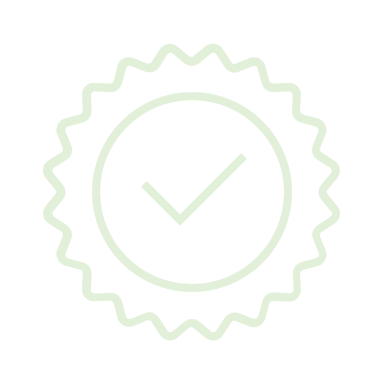 Storytelling is one of the most powerful ways to breathe life into a  brand. 


By sharing the stories behind the products and services, we give them an identity and take our customers on a unique journey. Stories are personal, and so for consumers to form a personal connection with our brand, company stories must be authentic, creative, and inspirational.
The most successful brands begin to "tell a story" that resonates with their customer base to the extent that customers themselves incorporate the brands into their own life stories.